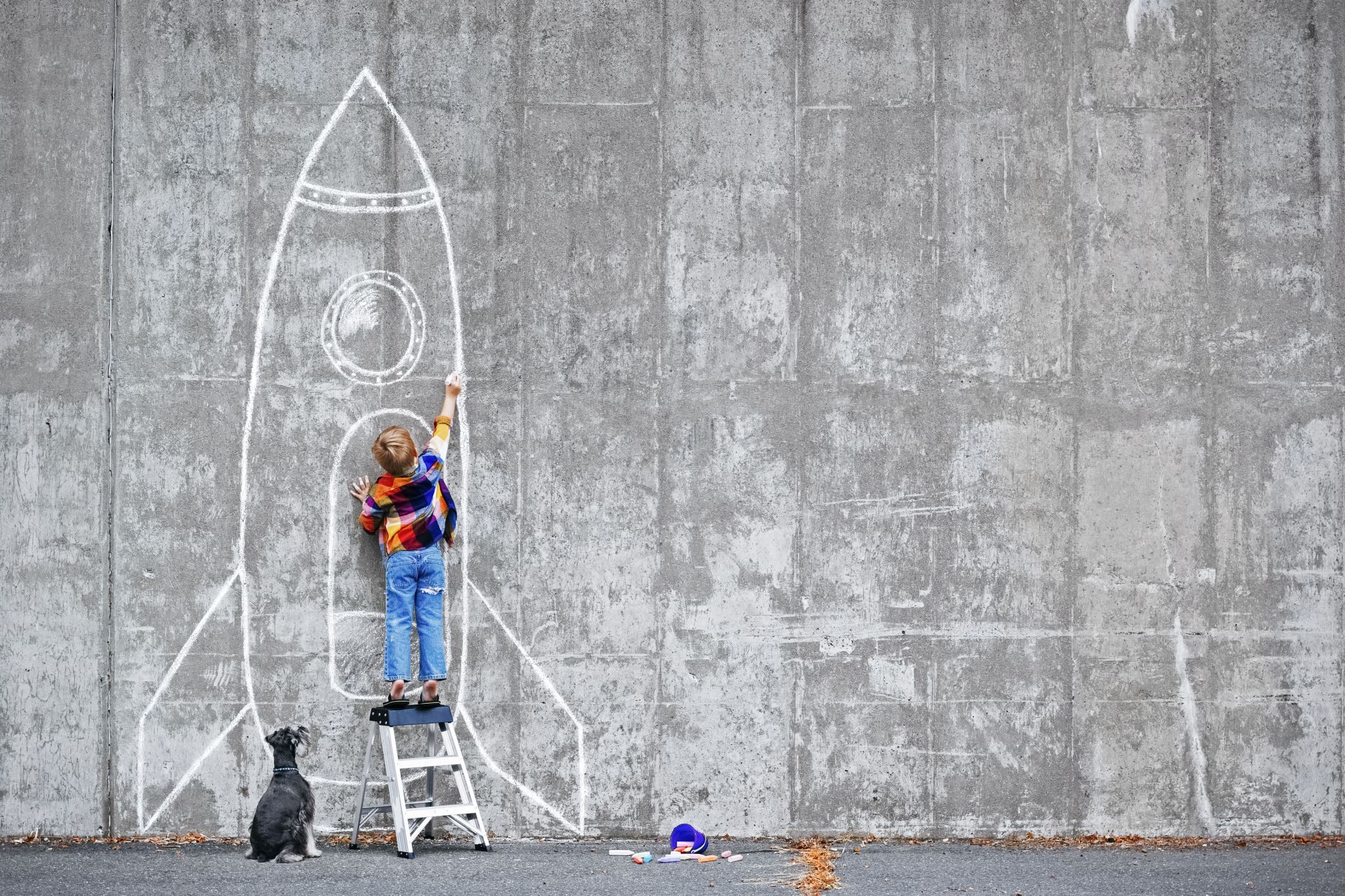 Anglický jazyk na Pětce
CLIL
RODILÝ MLUVČÍ
MEZINÁRODNÍ PROJEKTY
eTwinning, Erasmus+
Angličtina od 1.ročníkuMETODA CLIL – AJ napříč předměty
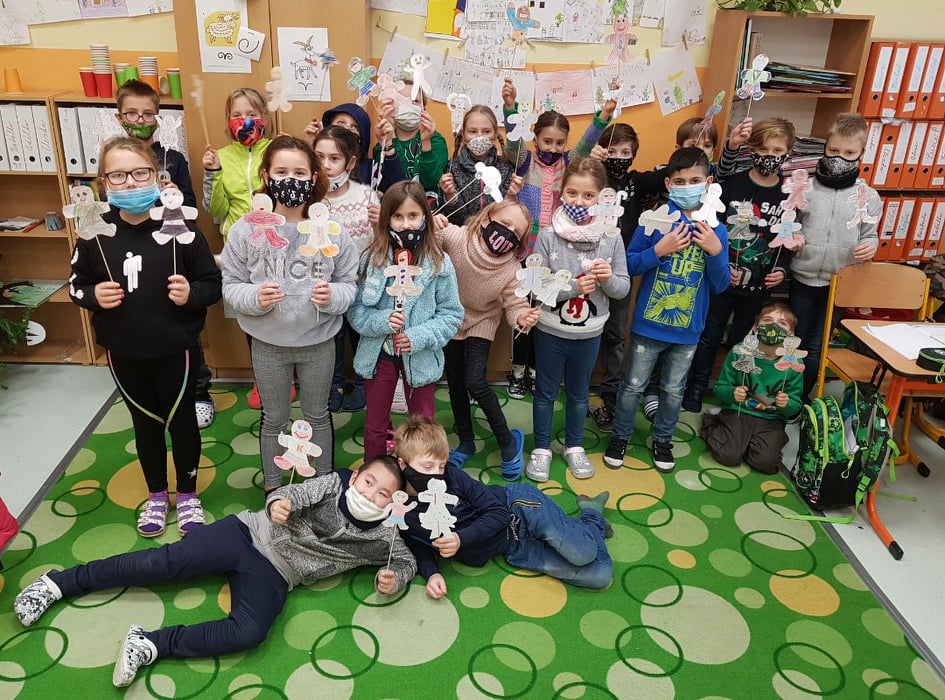 Anglicky přirozeně, beze stresu. Jak na to?
1) Rodilí mluvčí: pravidelně už od prvního ročníku
2) Metoda CLIL: 
                          A) angličtina v každodenních situacích
                          B) „English showers“ – 1.stupeň
                          C) angličtina v Z, D, M, Inf  - 2.stupeň
                          D) robotika, programování – od 1.ročníku
 3) Mezinárodní projekty: eTwinning, Erasmus+
         od prvního ročníku
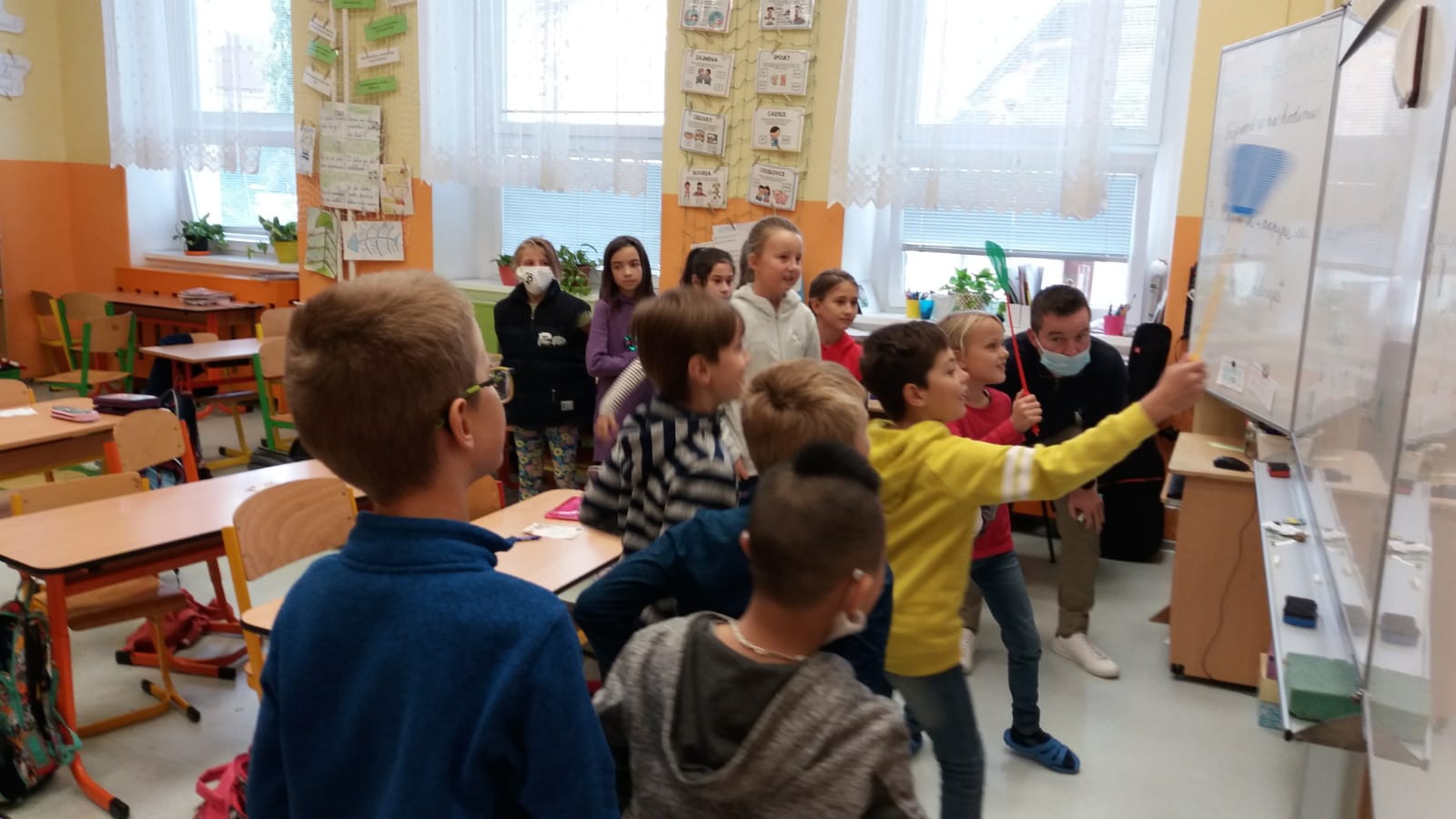 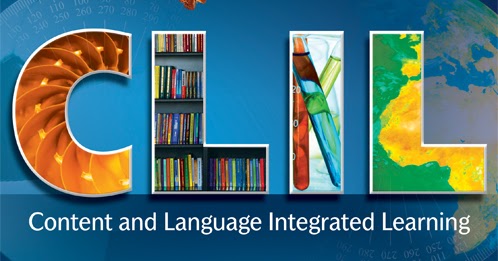 Tato fotka od autora Neznámý autor s licencí CC BY-NC-ND
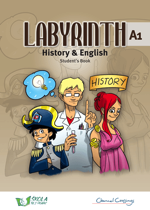 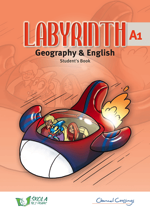 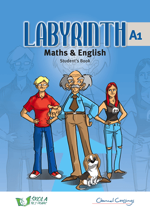 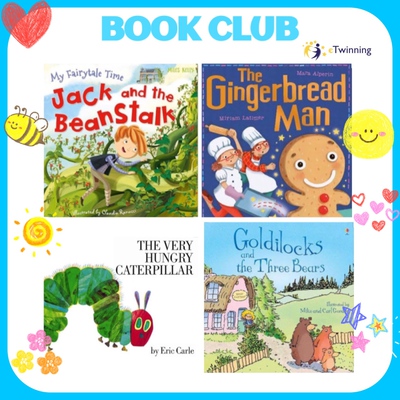 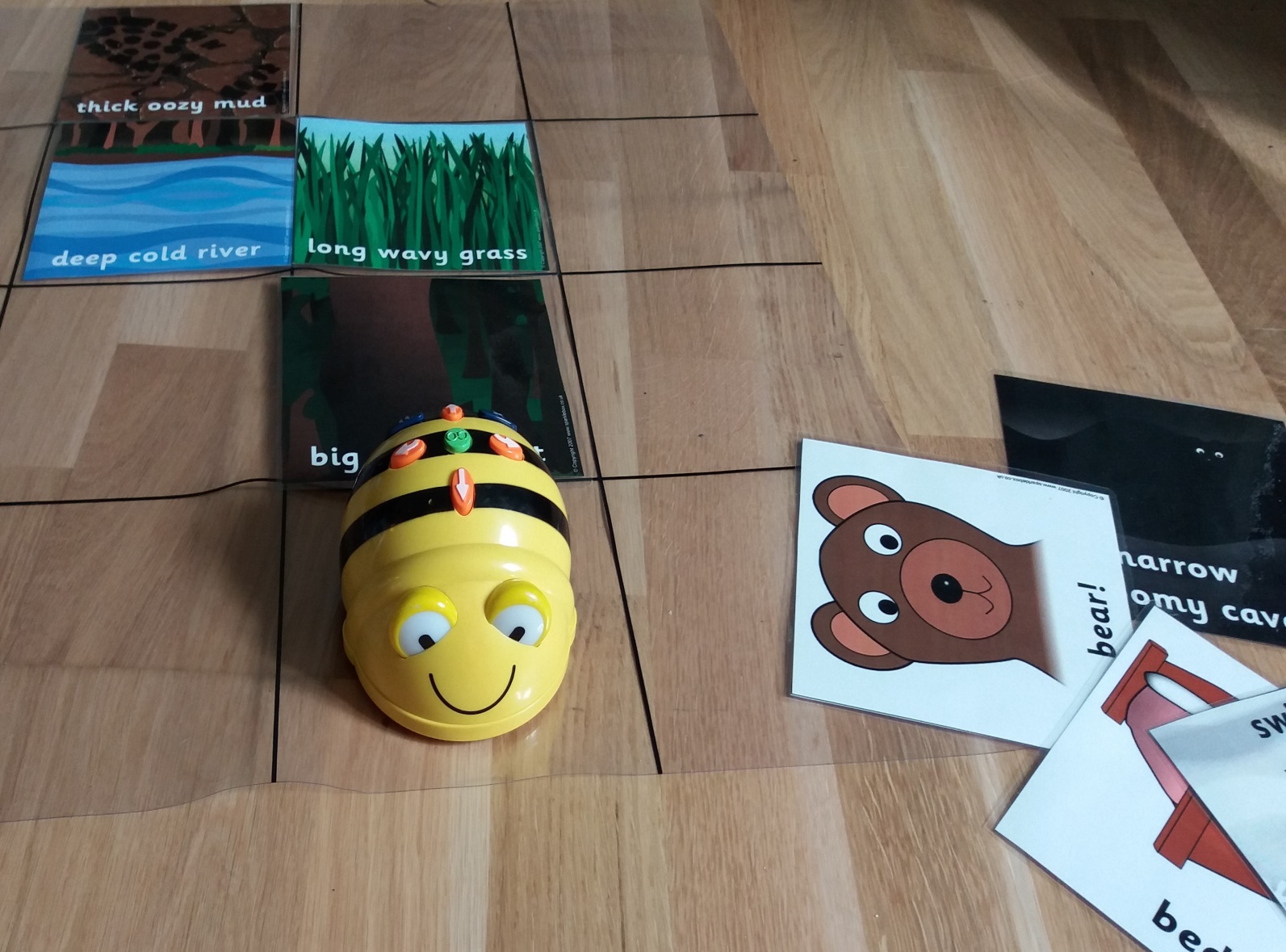 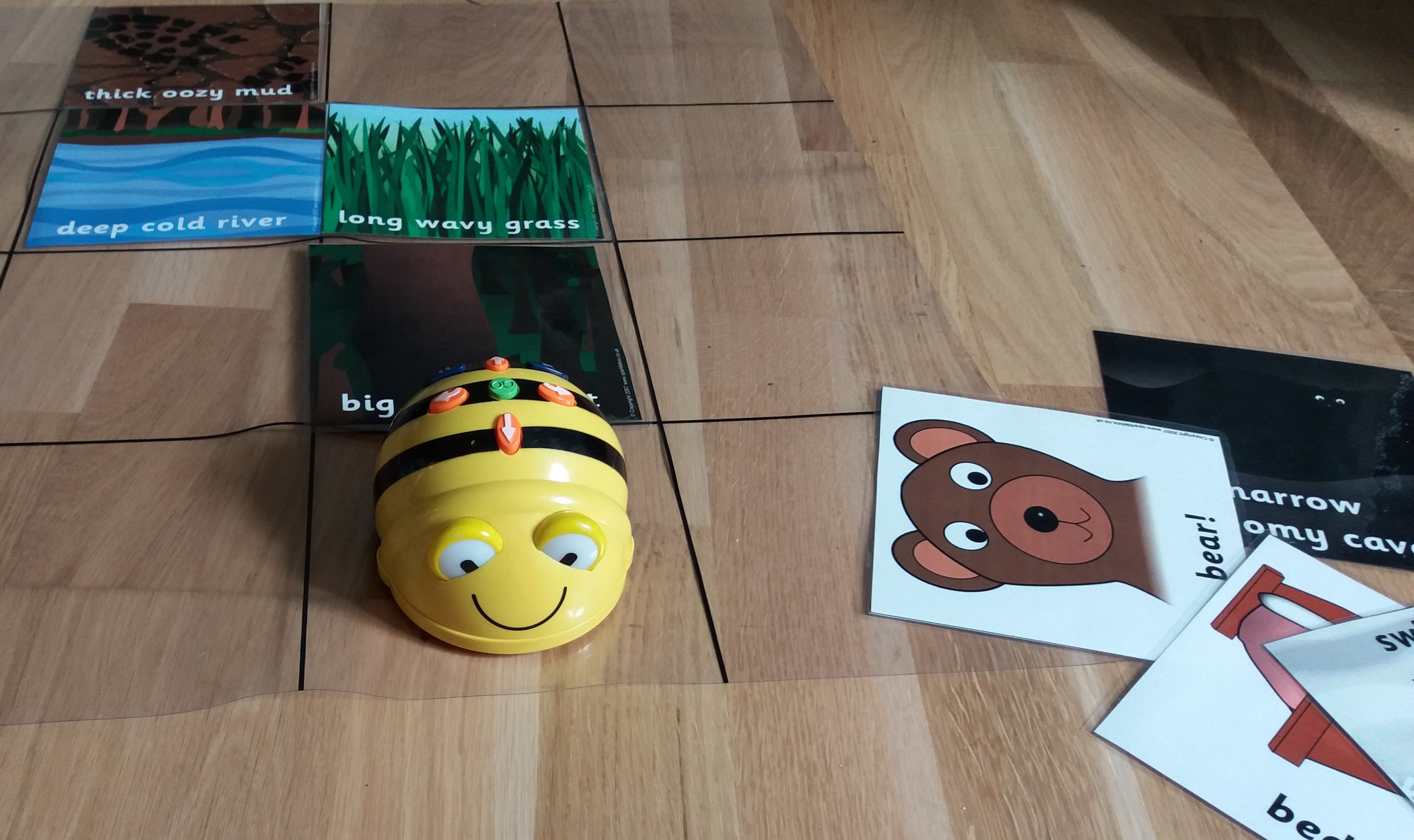 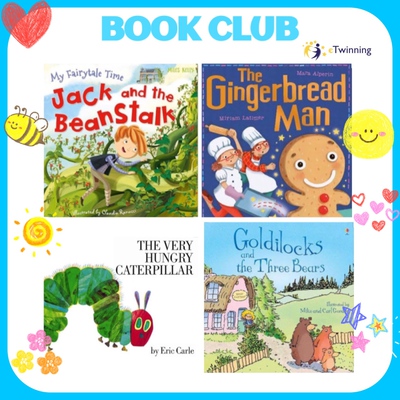 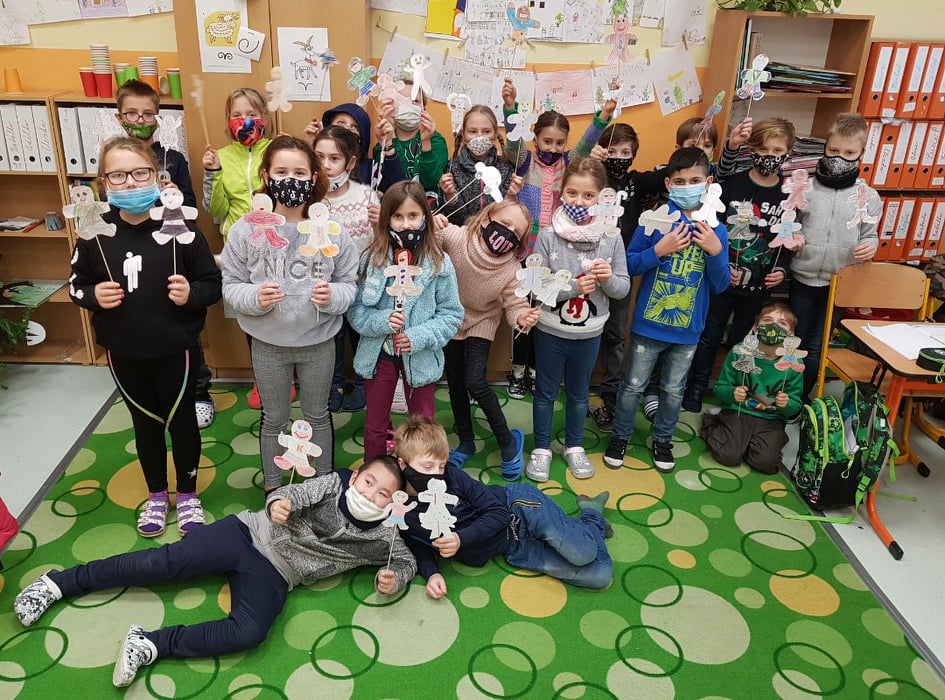 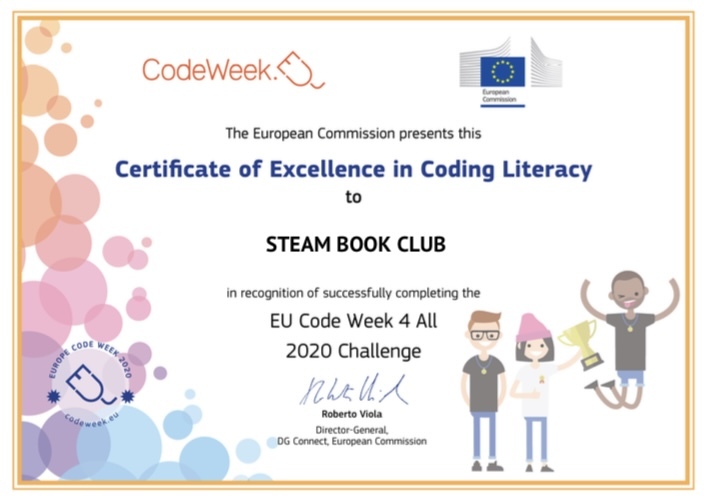 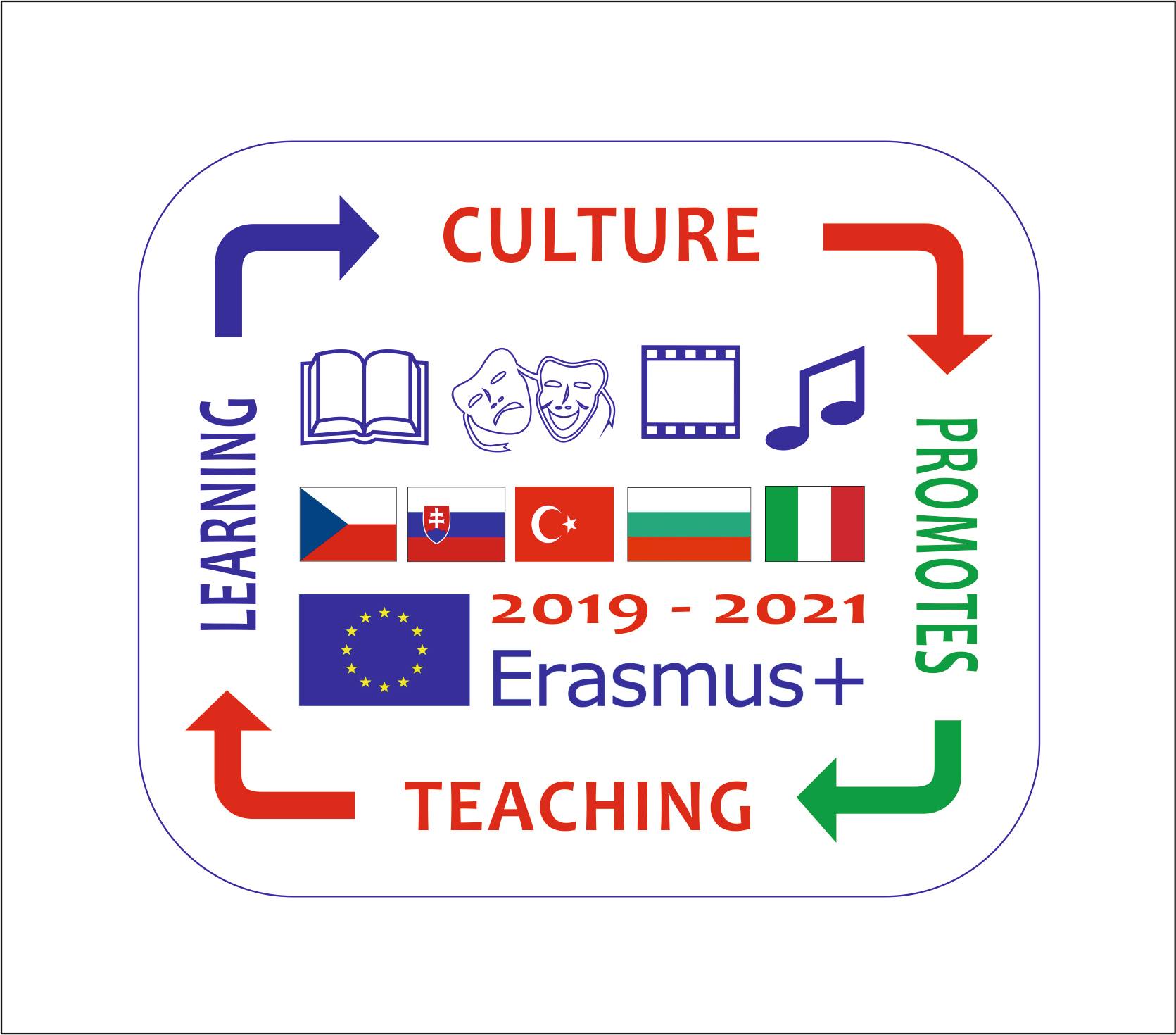 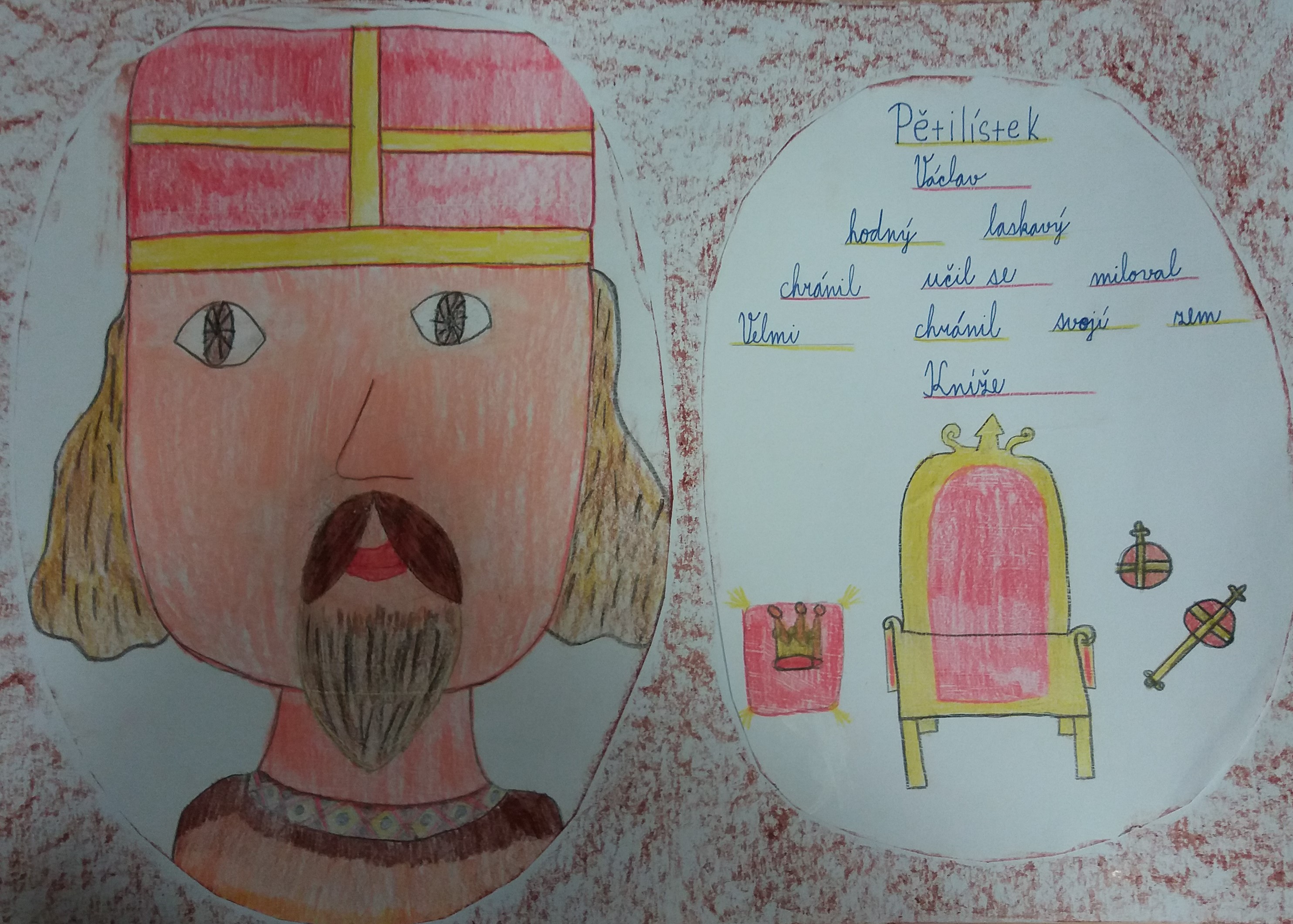 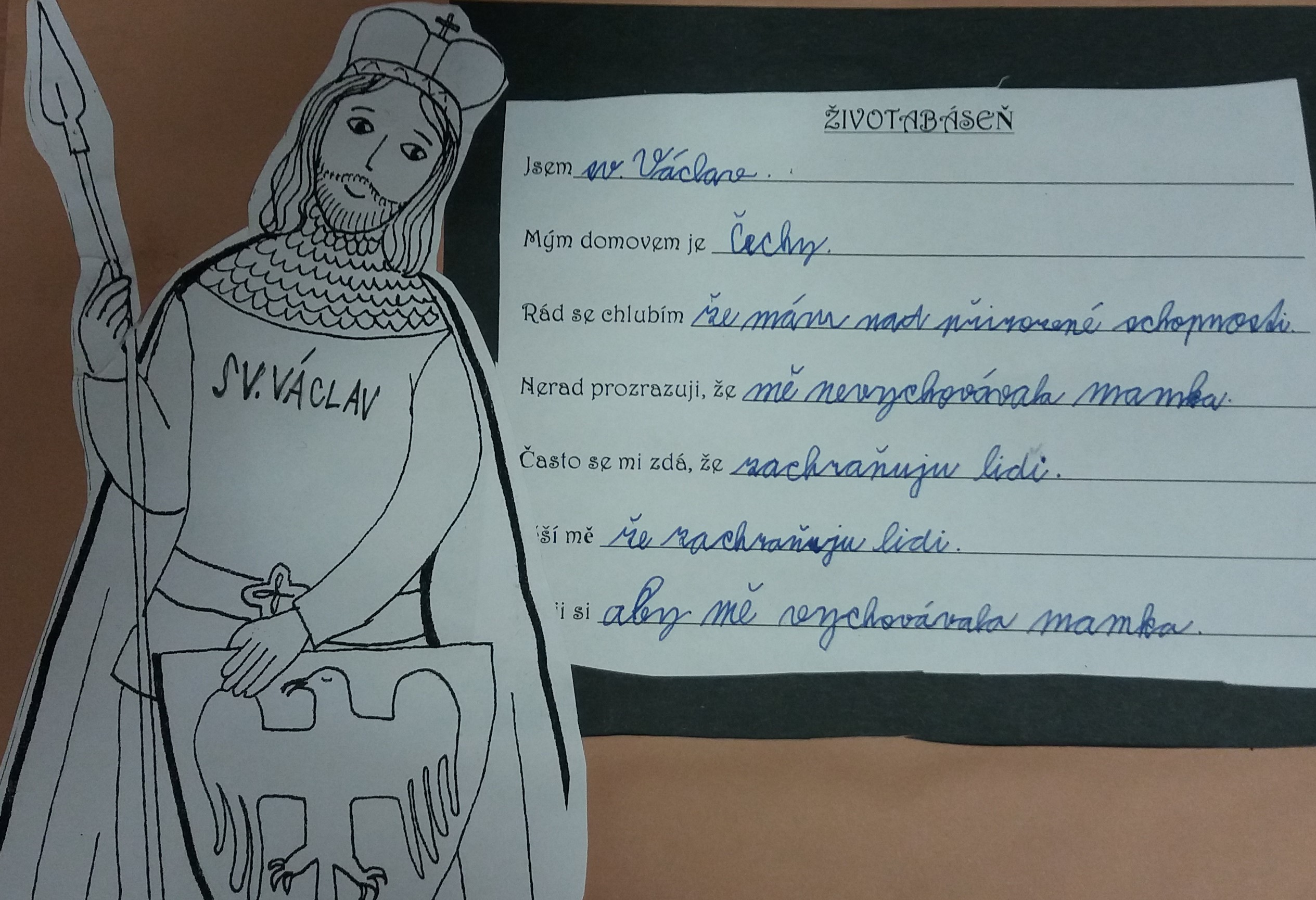 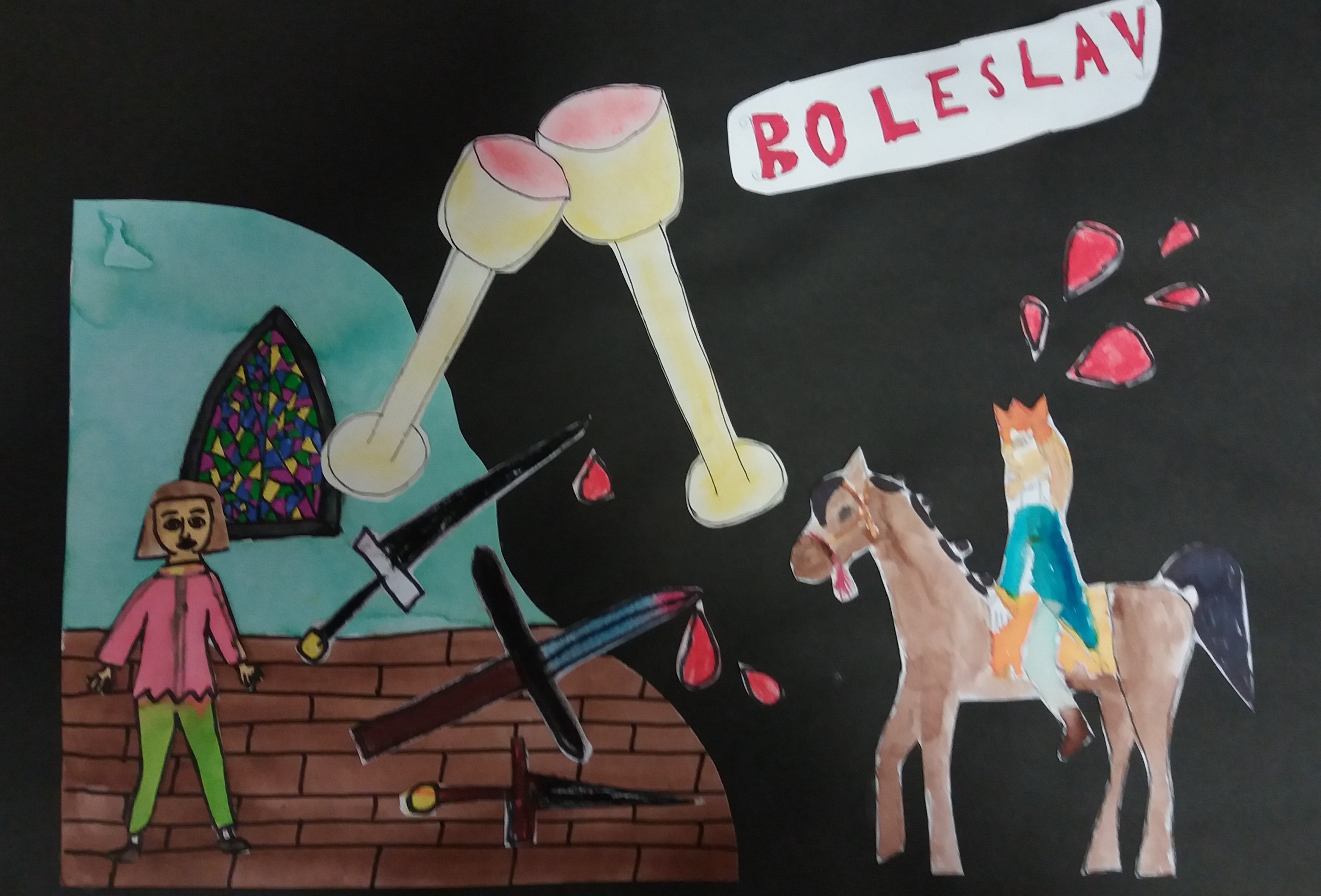 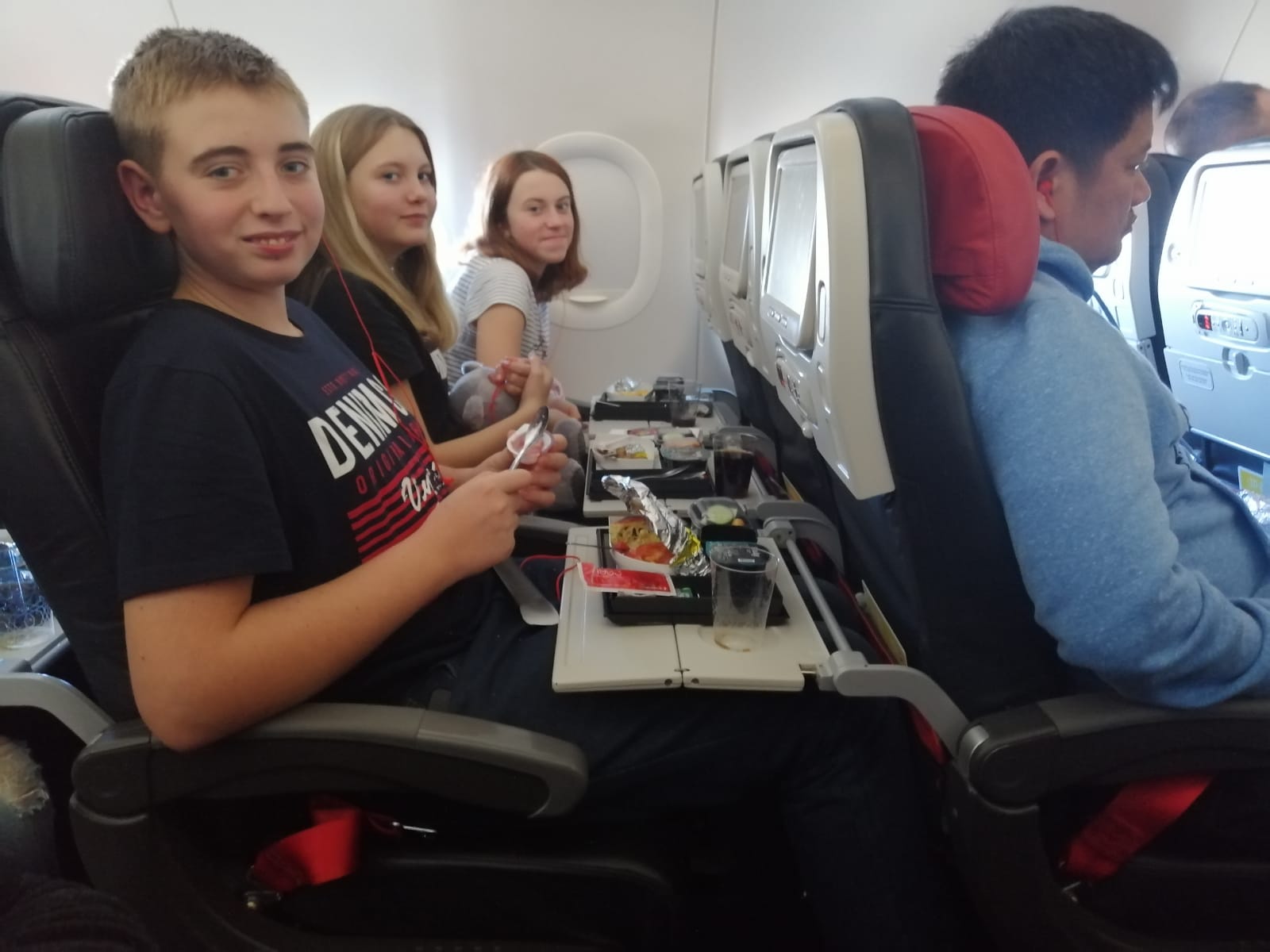 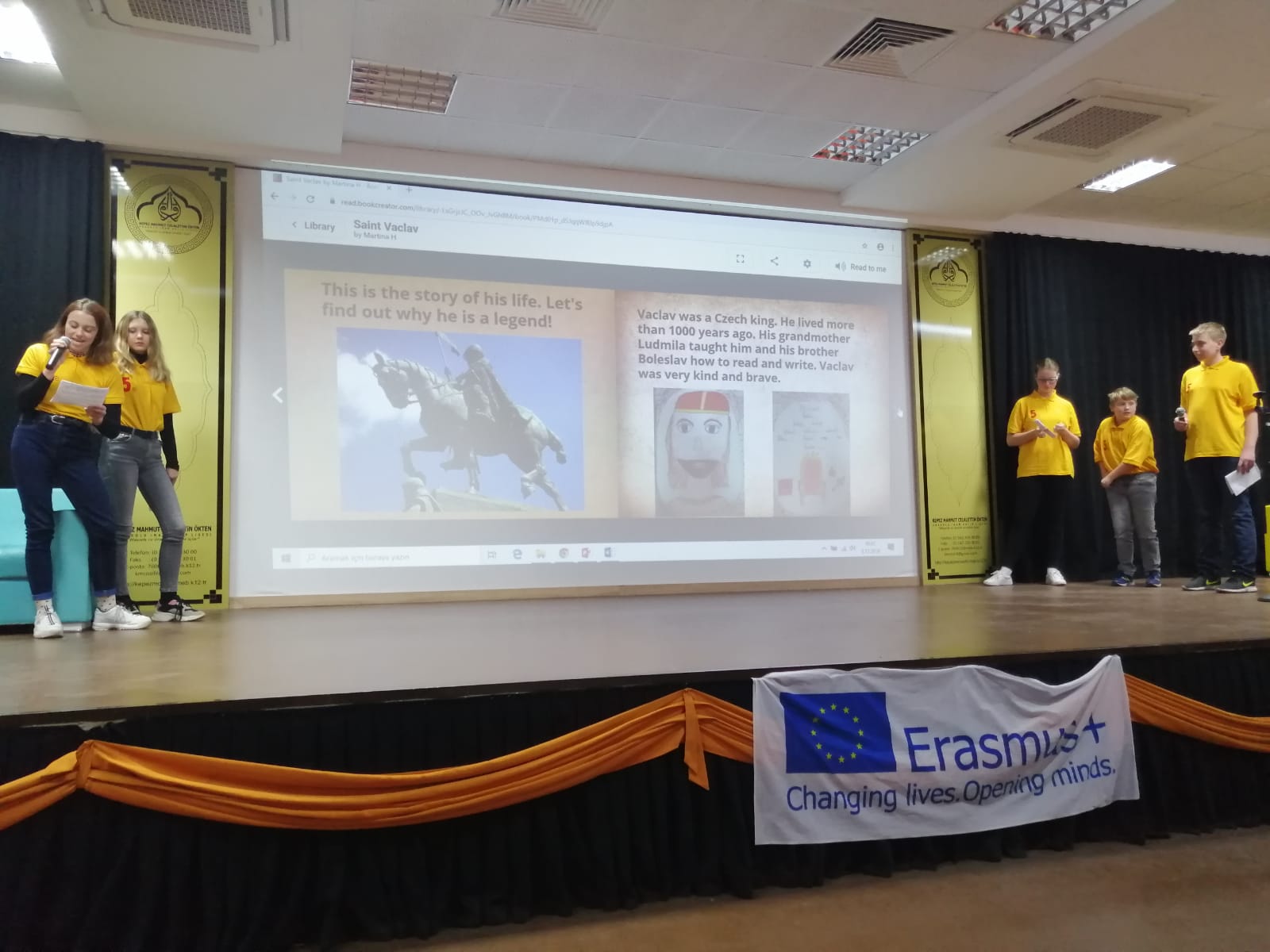